Team games
Scavenger hunt
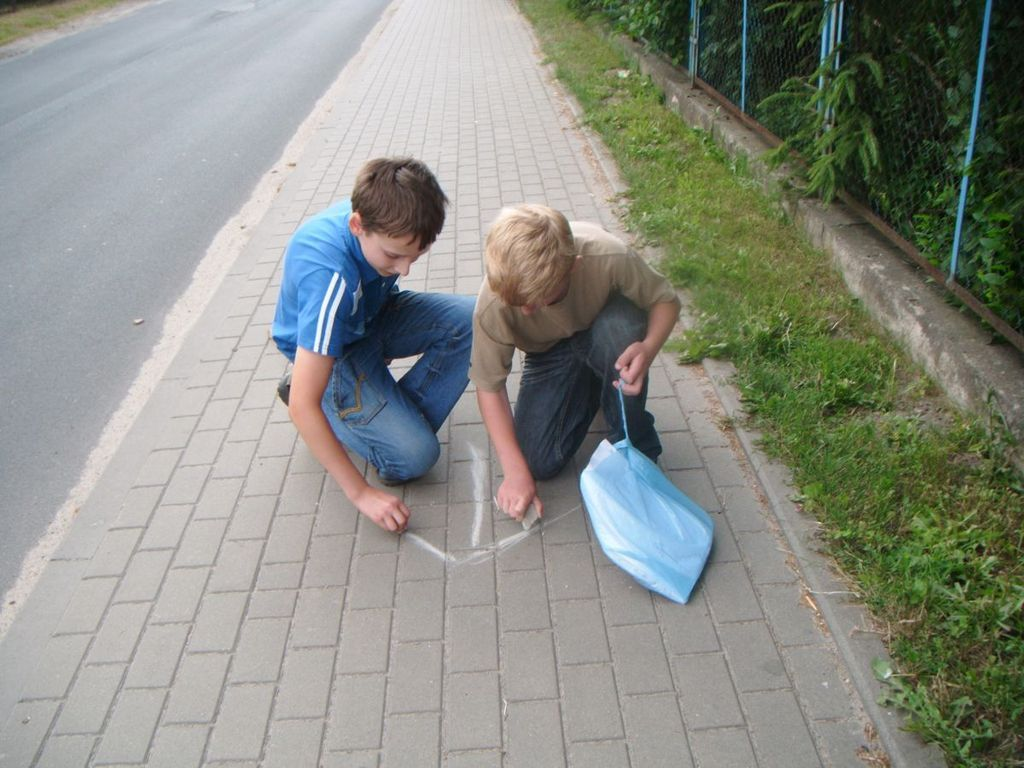 A field game that can be played at any time of the year.
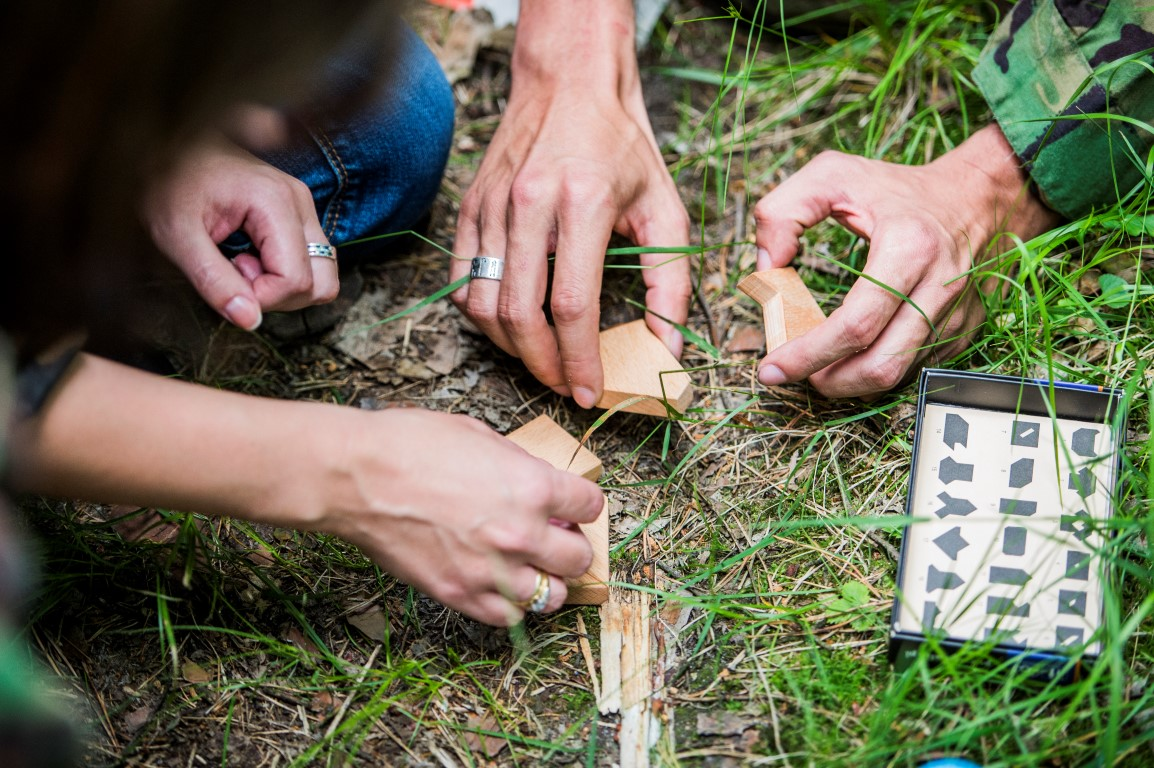 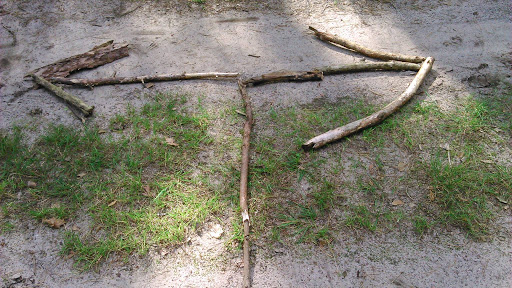 Game rules
- At least two groups are involved
- The first group starts and leaves characters and tasks with each other
-then the second group will go out and find and do it tasks
Plays in class
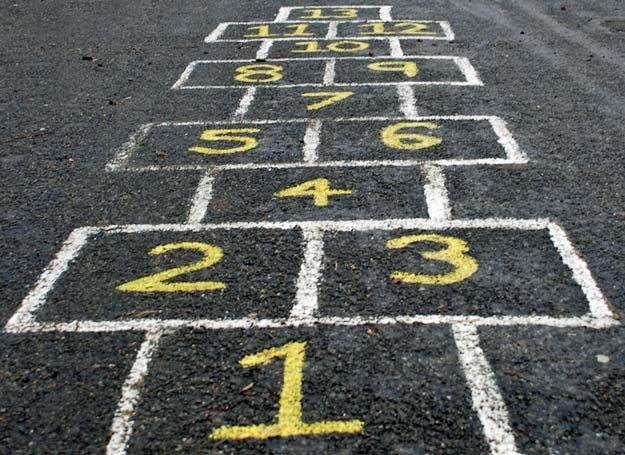 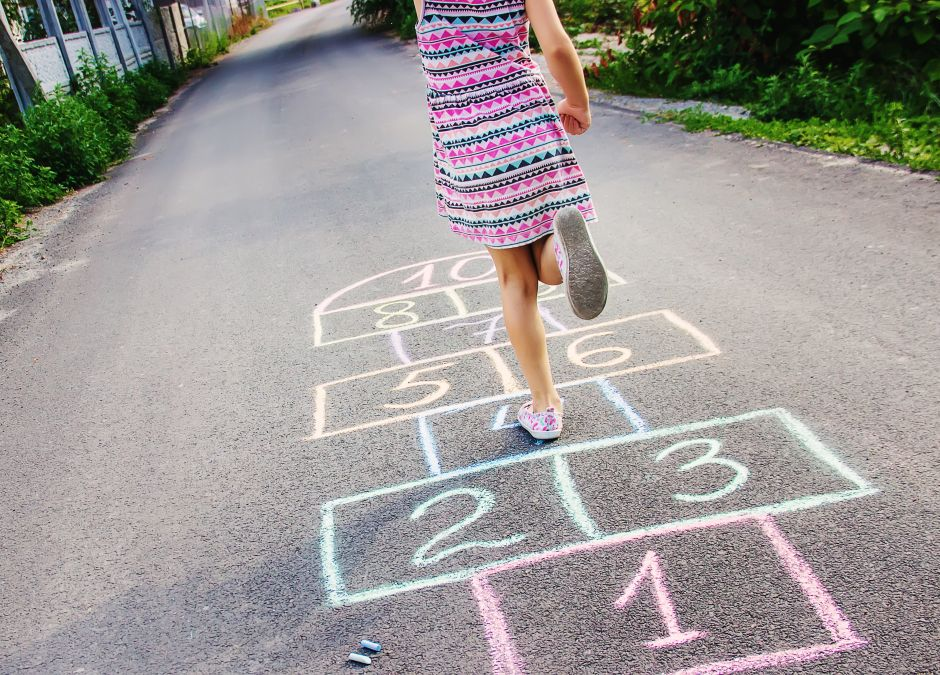 Game rules
-Draw a box to play
-you need a chalk and a stone to play
-It's a mobility experience for at least two children